Inclusion educativaJulieta ZacariasPonce
Presentado por: Fernanda Aguilar 
N.L.1 2B
Un proyecto escolar incluyente…
Los maestros saben que: 
.

El pensar tan diverso de cada uno de sus alumnos influye en la manera en la que ayudan a los demas .
Toda institucion tiene una cultura basada y construida en las raices de los alumnos y profesores..
Para formar escuelas inclusivas es de suma importancia la participacion de todas las autoridades y miembros de las mismas, desde alumnos hasta directivos
Fortalecimiento de la cultura escolar
Apoyo en el interior de la escuela
Relación con factores externos
La cultura escolar y los métodos cooperativos
Destacan la importancia de estrategias para el apoyo de alumnos discapacitados
Analiza la relacion con factores externos respecto al vinculo con la comunidad
Revisan que en el aula se propicie  un ambiente basado en apoyo para atender la diversidad
La cultura escolar, el clima escolar
Ambiente en general
Muchas de las veces no basta solo con que el docente modifique sus actividades didacticas y formas de trabajar, cuando nadie mas del ambiente escolar no se involucra en especial directivos, probablemente la operacion fracase
El clima escolar
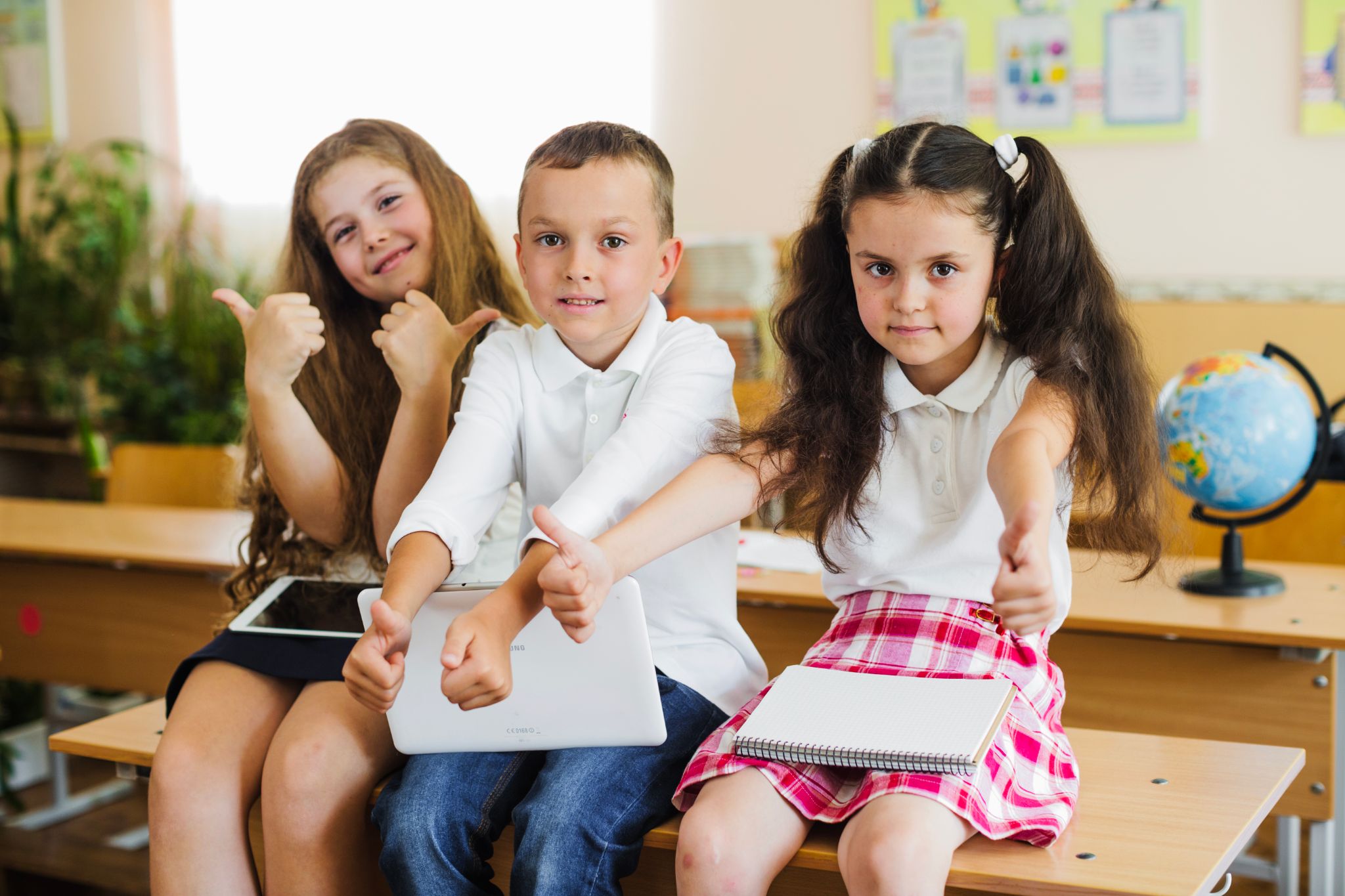 Un clima escolar positivo, favorece la estructura organizacional, la comuniicacion , creatividad y buen uso de los recursos les genera a los demas ese sentido de pertenencia considerandose significativos y relevantes dentro del mismo.
Algo mas…
Los niños con dificultades de aprendizaje, conducta, atencion o discapacidad imponen mayores demandas a los miembros escolares
Se considera que todas las escuelas pueden transformarse si se centran en el crecimiento profesional y humano que motive a los miembros de la comunidad
Caracteristicas de escuelas incluyentes e inclusivas
Sentido de comunidad
Sentido de pertenencia
liderazgo
Colaboración
Fortalecimiento
Compartir responsabilidades
La cultura escolar y su vinculacion con la comunidad
Promover la vinculacion de escuelas oficiales y particulares
Formar redes escolares para favorecerse mutuamente
Comenzar este proceso con la participacion de quienes presentan necesidades
Pomover y fortalecer esta cultura de la diversidad es un compromiso de todos, gracias.